Говоря о двух последних «умениях» компьютера, необходимо помнить, что почти во всех существующих системах автоматического реферирования в качестве основных смысловых единиц реферата выступают ключевые предложения или ключевые словосочетания и слова исходного текста.
Первые в их последовательной совокупности (в том порядке, в котором они идут в исходном тексте) образуют текст (квазитекст) реферата.
Второй тип смысловых единиц (ключевые словосочетания и слова) используется компьютером для построения так называемых табличных рефератов.
При составлении с помощью компьютера аннотации также используются как ключевые предложения (в том виде, что и при составлении реферата), так и ключевые слова и словосочетания. Последние перечисляются вслед за реляторами вида: «В статье рассматриваются следующие вопросы:...», «Книга посвящена следующим проблемам: ...», «Статья раскрывает следующие понятия: ...» и т.д.
По способам выделения из исходных текстов ключевых словосочетаний и предложений (первые два «умения» компьютера) различают несколько методов автоматического реферирования и аннотирования текстов. Наиболее известны следующие три группы методов
позиционные
статистические
логико-семантические
Суть статистической группы методов заключается в том, что
ключевыми словами считаются такие знаменательные слова текста, которые с учетом всех синонимов встречаются в тексте наибольшее число раз
ключевым предложением считается предложение текста, которое
имеет несколько ключевых слов
содержит ключевые слова на небольшом расстоянии другот друга
Принадлежность слова, словосочетания или предложения к числу ключевых определяется специальными статистическими коэффициентами.
В позиционных методах автоматического реферирования и аннотирования ключевым предложением считается предложение, входящее в заголовок, подзаголовок, начало или конец какой-то части текста или всего текста. 

Такие предложения, как правило, содержат информацию о целях, методах, выводах и результатах исследования, описанного в первичном документе. 

Важность тех или иных предложений с указанной точки зрения определяется экспертами путем изучения семантической структуры первичных документов определенного типа.
Логико-семантические методы опираются на исследование структуры и семантики текстов. 

Существует несколько вариантов этих методов, но цель их одна — выделить из конкретного текста предложения с наибольшим функциональным весом. 

Величина эта зависит от многих факторов: 
наличия в исследуемом предложении специальных семантически значимых слов, 
связи этого предложения с другими предложениями текста, 
синтаксического типа самого предложения и т.д.
Формулируя задачу построения системы автоматического аннотирования и реферирования текста, необходимо четко указать
метод, который используется для выделения ключевых слов предложения
способ определения ключевых словосочетаний предложения
критерий выделения ключевых предложений текста
тип подготавливаемой аннотации: текстовая, в виде релятора с последующими ключевыми словами и словосочетаниями, или табличная
тип формируемого реферата: текстовый или табличный
Учитывая все сказанное, сформулируем задачу автоматического реферирования и аннотирования текста следующим образом
На устройстве внешней памяти (например, дискете или винчестере) находится английский научно-технический текст. Начало каждого абзаца в нем обозначено знаком*. Используя для выделения ключевых (опорных) слов текста один из вариантов статистического метода, а именно коэффициент важности слова
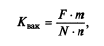 В формуле для Кваж буквы означают следующее: F— частота словоупотреблений в тексте; т — число абзацев текста, в которых встретилось слово; N —общее число словоупотреблений в тексте; п — общее число абзацев в тексте.
Это позволяет получить